Compound Prepositions
According to
Ahead of
As well as
Because of
In spite of
In addition
In case of
In front of
In place of
Instead of
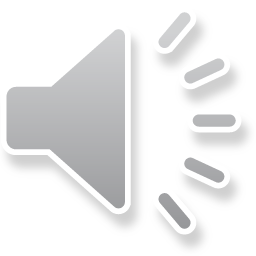